Great is the Lord Michael W Smith ccli 1149
Great is the Lord, He is holy and just
By His power we trust in His love
Great is the Lord, He is faithful and true
By His mercy He proves He is love
Great is the Lord Michael W Smith ccli 1149
Great is the Lord and worthy of glory
Great is the Lord and worthy of praise
Great is the Lord, now lift up your voice
Now lift up your voice: Great is the Lord
Great is the Lord Michael W Smith ccli 1149
Great is the Lord, He is holy and just
By His power we trust in His love
Great is the Lord, He is faithful and true
By His mercy He proves He is love
Great is the Lord Michael W Smith ccli 1149
Great are You, Lord and worthy of glory
Great are You, Lord and worthy of praise
Great are You, Lord, I lift up my voice
I lift up my voice: Great are You Lord
Great are You Lord (3x)
LORD COME TO ME  
Joe Goldsmith
Lord, come to me, I need your graceLord, come to me, Show me the wayInto your arms, Keep me safePlease take my hand, 
Cuz all I can do is pray
Lord, be with me, Help me find the wordsLord, be with me, Show me the truth
Help me understand, What this all meansOpen my eyes, I’m callin out to You
Lord take me, Take me all away
Make me born again,
In the light of Your graceLord take me, Place me in your heartFill my life with love,
With You I want to start
Lord, I sing to You, I lift up my handsLord, I sing to You, I proudly stand
I’m not ashamed, To spread Your wordTo everyone I say, 
“There’s glory in His name!”
Lord take me, Take me all away
Make me born again,
In the light of Your graceLord take me, Place me in your heartFill my life with love,
With You I want to start
You are the way
You are the truthYou are the light
I’ve been renewed
Lord take me, Take me all away
And make me born again,
In the light of Your graceLord take me, Place me in your heartFill my life with love,
With You I want to start
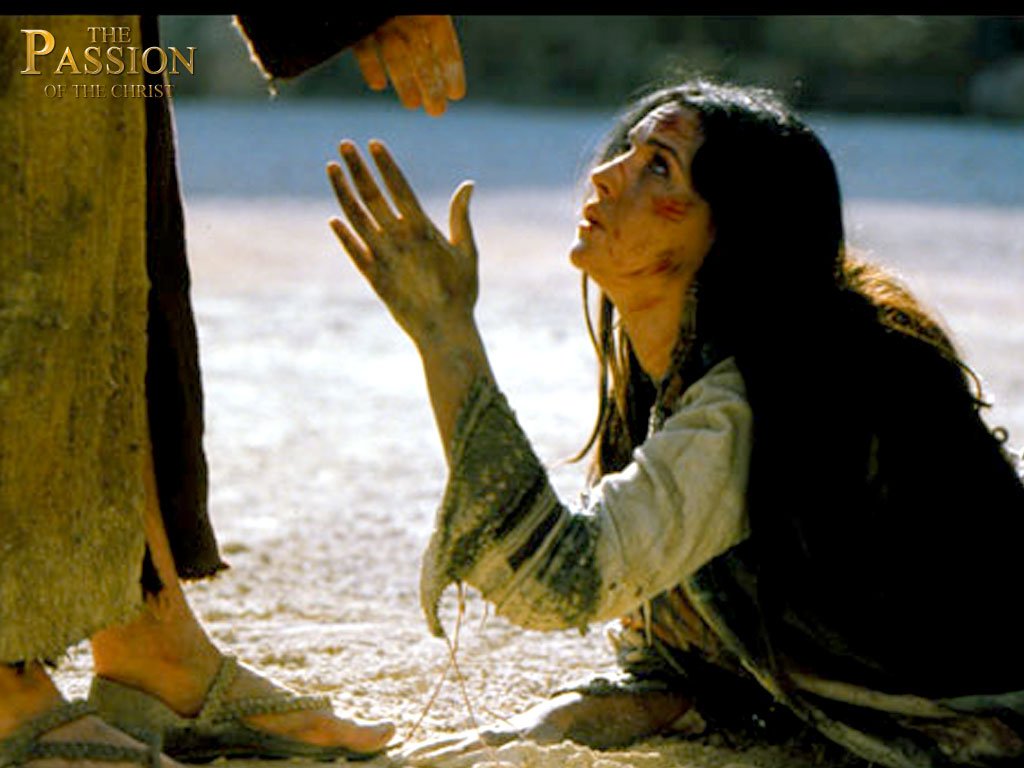 WE FALL DOWN Chris Tomlin

We fall down, we lay our crowns
At the feet of Jesus;
The greatness of His mercy and love,
At the feet of Jesus.
And we cry holy, holy, holy, 
And we cry holy, holy, holy, 
And we cry holy, holy, holy is the Lamb.
OFFERING Paul Baloche ccli 3956562
The sun cannot compare
To the glory of Your love
There is no shadow in Your presence
No mortal man would dare
To stand before Your throne
Before the Holy One of heaven
It's only by Your blood
And it's only through Your mercy
Lord I come
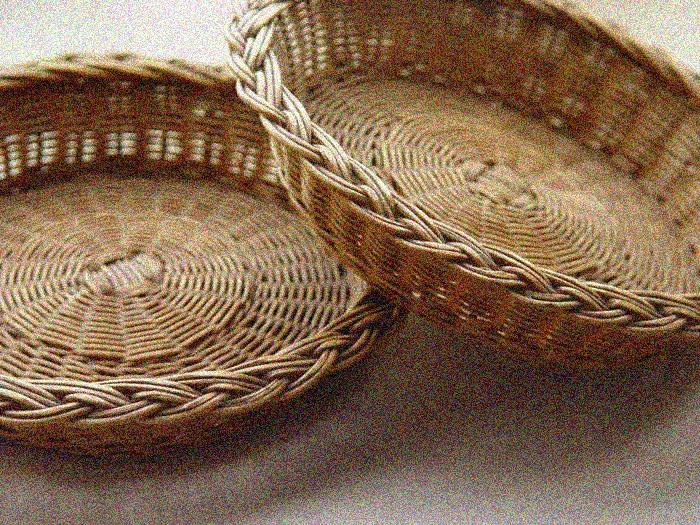 I bring an offering
Of worship to my King
No one on earth deserves
The praises that I sing
Jesus may You receive
The honor that You're due
O Lord I bring an offering to You
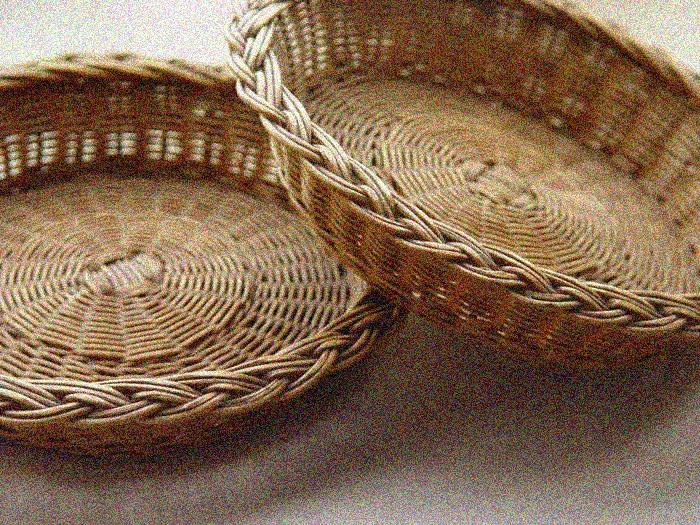 Communion 
Powell, Avery, Carr, Anderson, Lee ccli 

This is the body,  This is the blood
Broken and poured out,  For all of us
And In this communion,
We share in His love
This is the body,  This is the blood
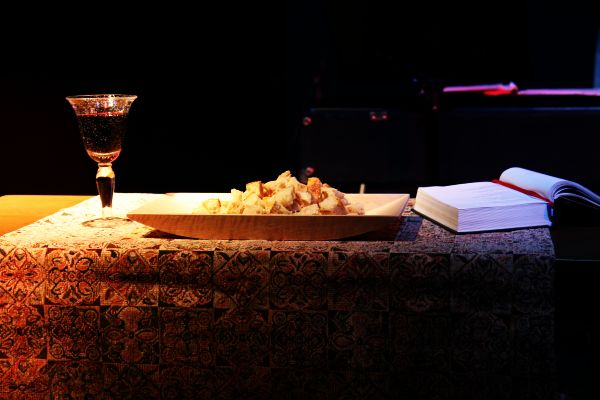 I will remember ev'rything Lord,  
That You've done for me
I won't take for granted the sacrifice,  
That set me free
I hunger and thirst for Your love,  
Come fill me today
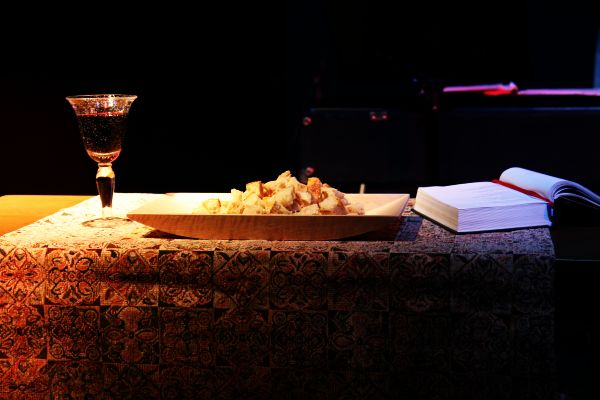 This is the body,  This is the blood
Broken and poured out,  For all of us
And In this communion,
We share in His love
This is the body,  This is the blood
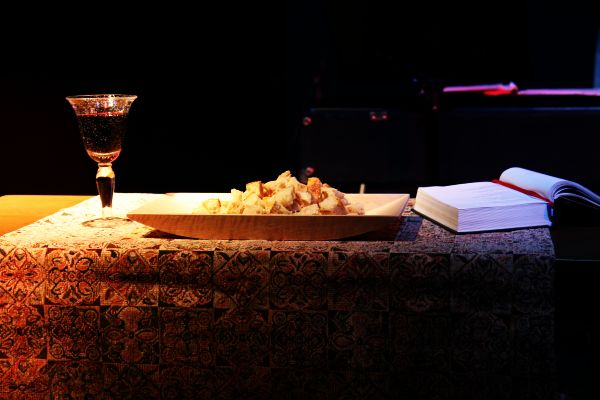 We hunger and thirst for Your love
And Your righteousness.
We long for Your presence here Lord
Be with us again.
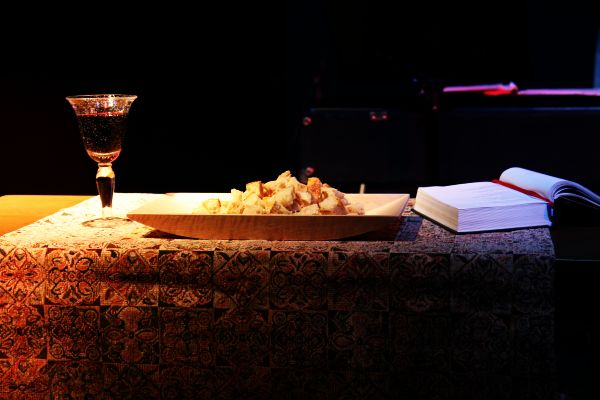 This is the body,  This is the blood
Broken and poured out,  For all of us
And In this communion,
We share in His love
This is the body,  This is the blood
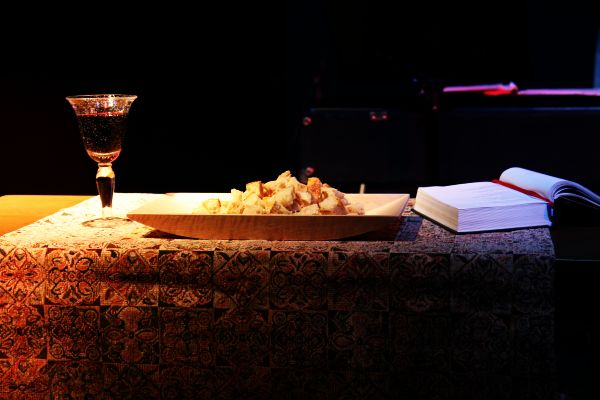 YOUR NAME IS HOLY
Jeff Deyo  ccli 4248822




You're glorious magnificent
Your name is holy holy
You're wonderful spectacular
Your name is holy holy
I searched the world, To find true love
And now I know Your name

I find my freedom in Your name, Jesus
I find my power in the name, Of Jesus

Your name is truth, Your name is life, 
Your name is holy holy.
You're beautiful untouchable
Your name is holy holy
You're marvelous extravagant
Your name is holy holy
I searched the world, To know real joy
And now I know Your name

I find my healing in Your name, Jesus
I find my passion in the name, Of Jesus

Your name is hope, Your name is peace, Your name is holy holy.
Holy, holy, holy

I searched the world
To know real love, 
And now I know Your Name
I find my healing in Your name, Jesus
I find my passion in the name, Of Jesus


Your name is hope, Your name is peace, Your name is holy holy
Your name is truth, Your name is life, Your name is holy holy
Holy holy, holy, holy.